Bible Reading
Philip Adams
John 5:1-18
1 Some time later, Jesus went up to Jerusalem for a feast of the Jews. 2 Now there is in Jerusalem near the Sheep Gate a pool, which in Aramaic is called Bethesda and which is surrounded by five covered colonnades. 3 Here a great number of disabled people used to lie--the blind, the lame, the paralysed. (4.) 5 One who was there had been an invalid for thirty-eight years.
New International Version
John 5:1-18
6 When Jesus saw him lying there and learned that he had been in this condition for a long time, he asked him, "Do you want to get well?" 7 "Sir," the invalid replied, "I have no one to help me into the pool when the water is stirred. While I am trying to get in, someone else goes down ahead of me." 8 Then Jesus said to him, "Get up! Pick up your mat and walk."
New International Version
John 5:1-18
9 At once the man was cured; he picked up his mat and walked. The day on which this took place was a Sabbath, 10 and so the Jews said to the man who had been healed, "It is the Sabbath; the law forbids you to carry your mat." 11 But he replied, "The man who made me well said to me, 'Pick up your mat and walk.'" 12 So they asked him, "Who is this fellow who told you to pick it up and walk?"
New International Version
John 5:1-18
13 The man who was healed had no idea who it was, for Jesus had slipped away into the crowd that was there. 14 Later Jesus found him at the temple and said to him, "See, you are well again. Stop sinning or something worse may happen to you." 15 The man went away and told the Jews that it was Jesus who had made him well.
New International Version
John 5:1-18
16 So, because Jesus was doing these things on the Sabbath, the Jews persecuted him. 17 Jesus said to them, "My Father is always at his work to this very day, and I, too, am working." 18 For this reason the Jews tried all the harder to kill him; not only was he breaking the Sabbath, but he was even calling God his own Father, making himself equal with God.
New International Version
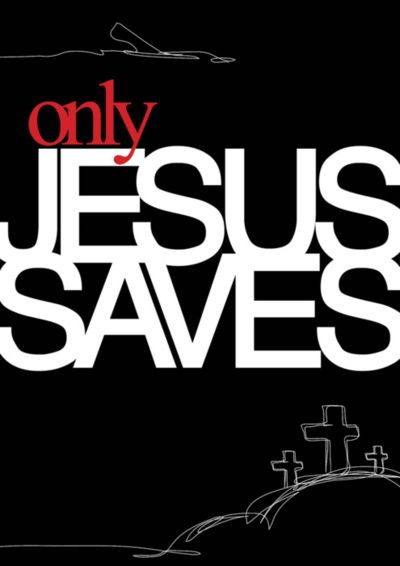 Faith based on…

Trust in the full person of Jesus. He is the Saviour, the Son of God. He is GOD.

Believing in Jesus’ works and words are the very works and words of GOD.
JESUS
Healing a man at
Bethesda Pool
John 5:1-18
Chapter 1-4: The Promised Messiah
Chapter 5 … 
 Hostile to Jesus’ ministry
 Reject Jesus’ claims
John 5:1-18
1 Some time later, Jesus went up to Jerusalem for a feast of the Jews. 2 Now there is in Jerusalem near the Sheep Gate a pool, which in Aramaic is called Bethesda and which is surrounded by five covered colonnades. 3 Here a great number of disabled people used to lie--the blind, the lame, the paralysed. (4.) 5 One who was there had been an invalid for thirty-eight years.
New International Version
John 5:1-18
6 When Jesus saw him lying there and learned that he had been in this condition for a long time, he asked him, "Do you want to get well?" 7 "Sir," the invalid replied, "I have no one to help me into the pool when the water is stirred. While I am trying to get in, someone else goes down ahead of me." 8 Then Jesus said to him, "Get up! Pick up your mat and walk." 9 At once the man was cured; he picked up his mat and walked. The day on which this took place was a Sabbath
New International Version
John 5:1-18
6 When Jesus saw him lying there and learned that he had been in this condition for a long time, he asked him, "Do you want to get well?" 7 "Sir," the invalid replied, "I have no one to help me into the pool when the water is stirred. While I am trying to get in, someone else goes down ahead of me." 8 Then Jesus said to him, "Get up! Pick up your mat and walk." 9 At once the man was cured; he picked up his mat and walked. The day on which this took place was a Sabbath
New International Version
John 5:1-18
6 When Jesus saw him lying there and learned that he had been in this condition for a long time, he asked him, "Do you want to get well?" 7 "Sir," the invalid replied, "I have no one to help me into the pool when the water is stirred. While I am trying to get in, someone else goes down ahead of me." 8 Then Jesus said to him, "Get up! Pick up your mat and walk." 9 At once the man was cured; he picked up his mat and walked. The day on which this took place was a Sabbath
New International Version
John 5:1-18
10 and so the Jews said to the man who had been healed, "It is the Sabbath; the law forbids you to carry your mat." 11 But he replied, "The man who made me well said to me, 'Pick up your mat and walk.'" 12 So they asked him, "Who is this fellow who told you to pick it up and walk?" 13 The man who was healed had no idea who it was, for Jesus had slipped away into the crowd that was there.
New International Version
John 5:1-18
15 The man went away and told the Jews that it was Jesus who had made him well. 16 So, because Jesus was doing these things on the Sabbath, the Jews persecuted him. 17 Jesus said to them, "My Father is always at his work to this very day, and I, too, am working." 18 For this reason the Jews tried all the harder to kill him; not only was he breaking the Sabbath, but he was even calling God his own Father, making himself equal with God.
New International Version
GET UP!
PICK UP YOUR MAT AND WALK